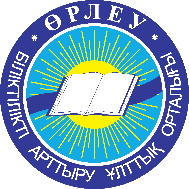 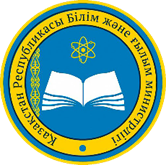 ҚАЗАҚСТАН РЕСПУБЛИКАСЫНЫҢ БІЛІМ ЖӘНЕ ҒЫЛЫМ  МИНИСТРЛІГІ    
«ӨРЛЕУ» БІЛІКТІЛІКТІ АРТТЫРУ ҰЛТТЫҚ ОРТАЛЫҒЫ» АҚ
АТА-АНАЛАР МЕН ОҚУШЫЛАРҒА АРНАЛҒАН  ҚАШЫҚТЫҚТАН ОҚЫТУДЫ  ҰЙЫМДАСТЫРУ
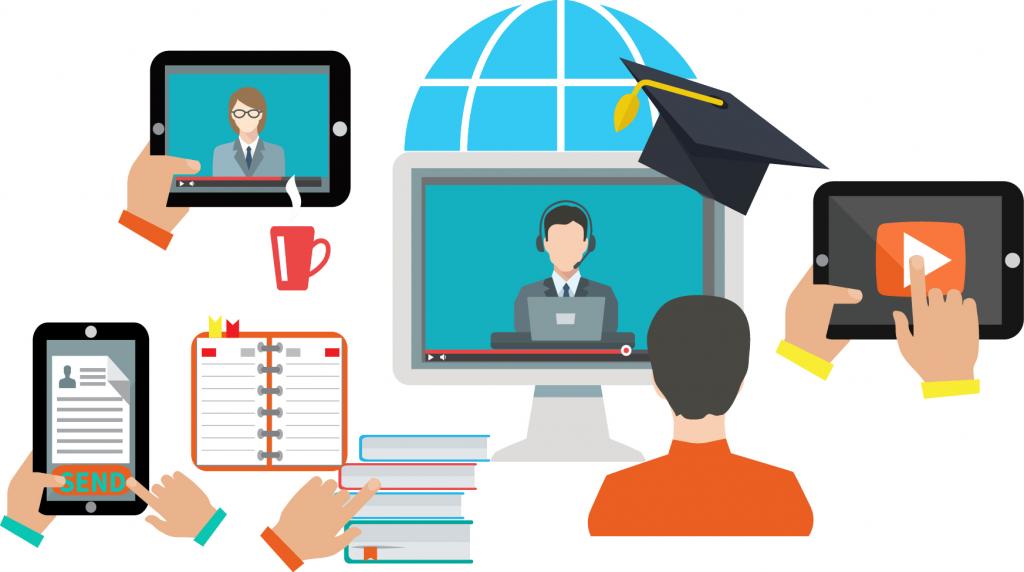 Мақсаты: ата-аналар мен оқушыларға қашықтықтан оқытудың ерекшеліктерін түсіндіру
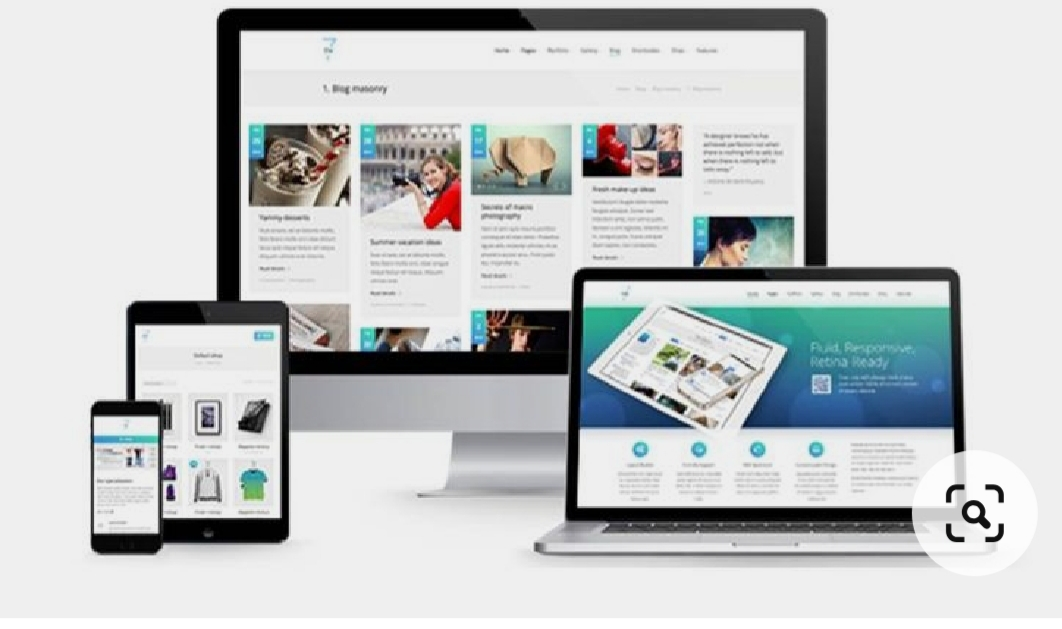 2020-2021 оқу жылының І тоқсанында оқытуды ұйымдастыру
І ТОҚСАНДА БАРЛЫҚ СЫНЫПТАРДА ҚАШЫҚТЫҚТАН ОҚЫТУ
эпидемиологиялық ахуалы қолайлы шалғайдағы шағын ауылдық мектептер;
ата-аналардың өтініштері бойынша бастауыш мектептердегі кезекші сыныптар (1-4 сыныптар)
ЕСКЕРТУ
530 550
ОҚУШЫ
2 614 334
ОҚУШЫ
157 116
ШЖМ ОҚУШЫЛАРЫ
17%
79%
4%
КҮНДІЗГІ ФОРМАТТА ОҚЫТУ
КЕЗЕКШІ СЫНЫПТАРДА ОҚЫТУ
ИНТЕРНЕТ-ПЛАТФОРМАЛАР, ТЕЛЕДИДАР
2421 МЕКТЕП
3500 СЫНЫП-КОМПЛЕКТ
Кезекші сыныптарға өтініштер электронды нысанда, қолжетімді байланыс құралдарының көмегімен (сынып жетекшісі арқылы) қабылданады
ҚАШЫҚТЫҚТАН ОҚЫТУ КЕЗІНДЕ ОҚУШЫНЫҢ ЖҰМЫС ОРНЫН ЖӘНЕ КҮН ТӘРТІБІН ҰЙЫМДАСТЫРУ
Ата-аналарға келесі ережелерді орындау қажет:
Үйде арнайы жұмыс орнын дайындау
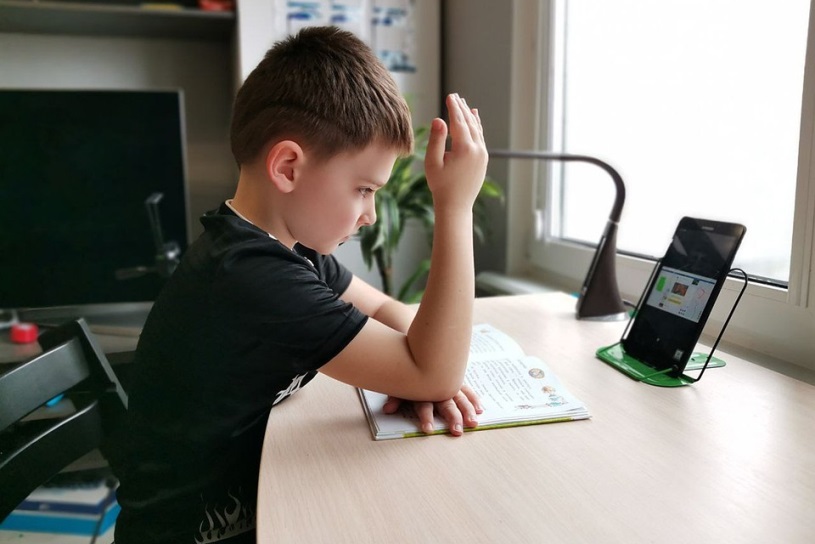 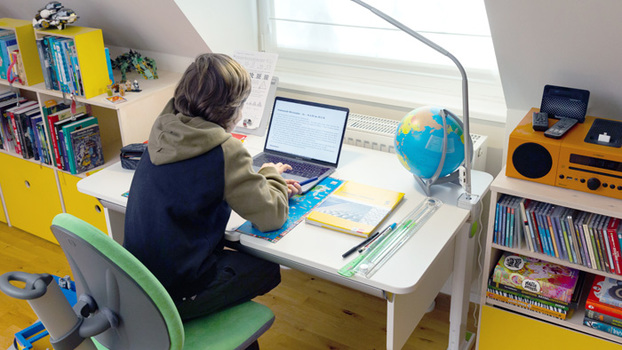 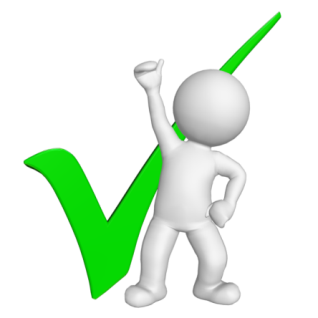 ҚАШЫҚТЫҚТАН ОҚЫТУ КЕЗІНДЕ ОҚУШЫНЫҢ ЖҰМЫС ОРНЫН ЖӘНЕ КҮН ТӘРТІБІН ҰЙЫМДАСТЫРУ
Ата-аналарға келесі ережелерді орындау қажет:
Баланы қашықтықтан оқытуға сәйкес киіммен қатысуға үйрету
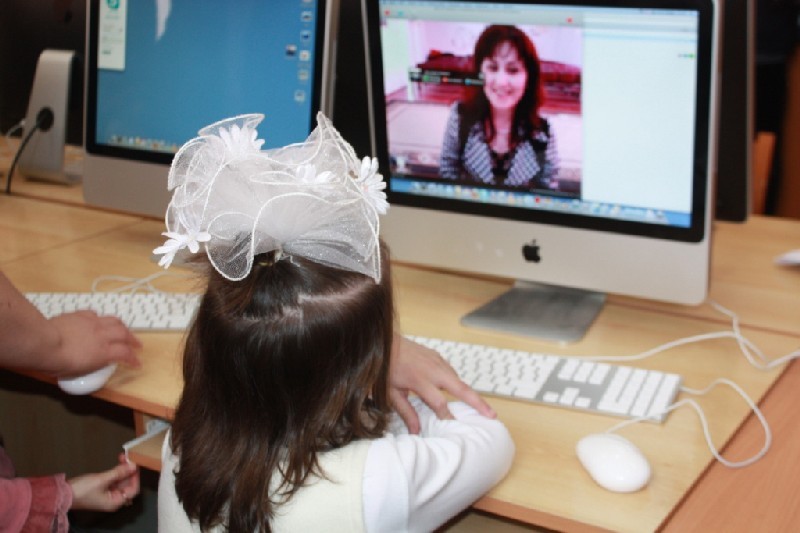 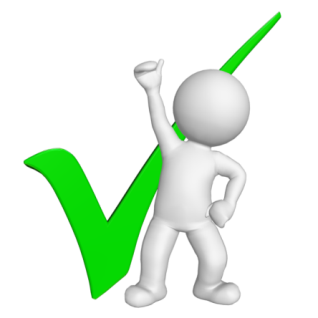 ҚАШЫҚТЫҚТАН ОҚЫТУ КЕЗІНДЕ ОҚУШЫНЫҢ ЖҰМЫС ОРНЫН ЖӘНЕ КҮН ТӘРТІБІН ҰЙЫМДАСТЫРУ
Ата-аналарға келесі ережелерді орындау қажет:
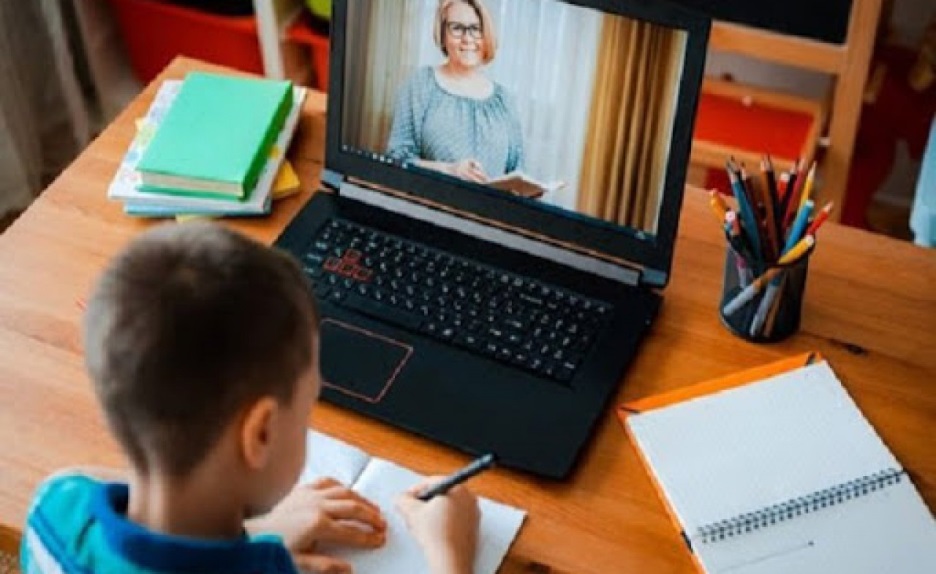 Бала айналысатын бөлмеден барлық ынталандыру мен алаңдататын заттарды алып тастаңыз
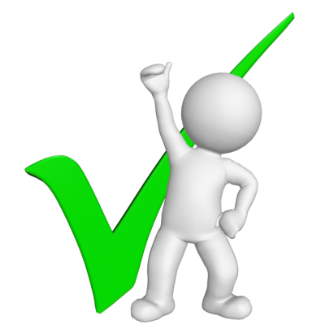 ҚАШЫҚТЫҚТАН ОҚЫТУ КЕЗІНДЕ ОҚУШЫНЫҢ ЖҰМЫС ОРНЫН ЖӘНЕ КҮН ТӘРТІБІН ҰЙЫМДАСТЫРУ
Ата-аналарға келесі ережелерді орындау қажет:
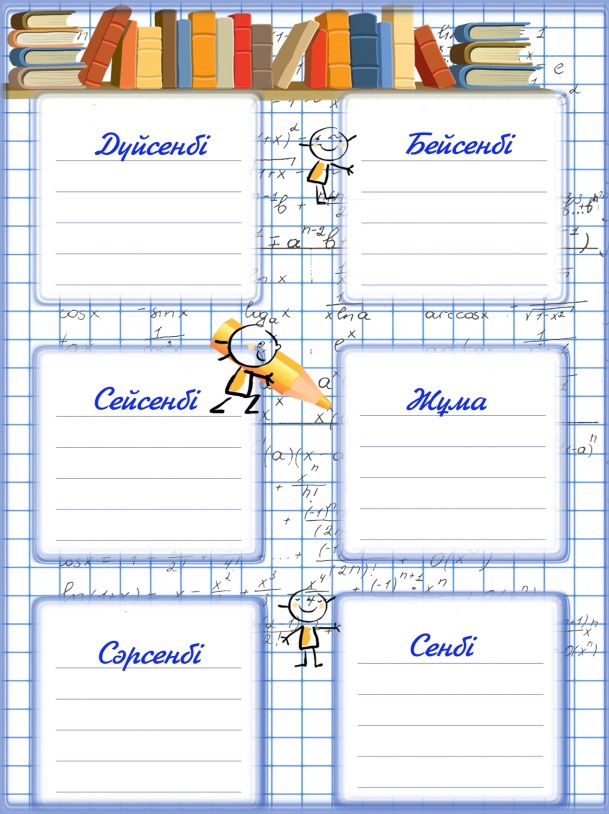 Күнді жоспарлаңыз, балаға сабақ кестесін жасатыңыз
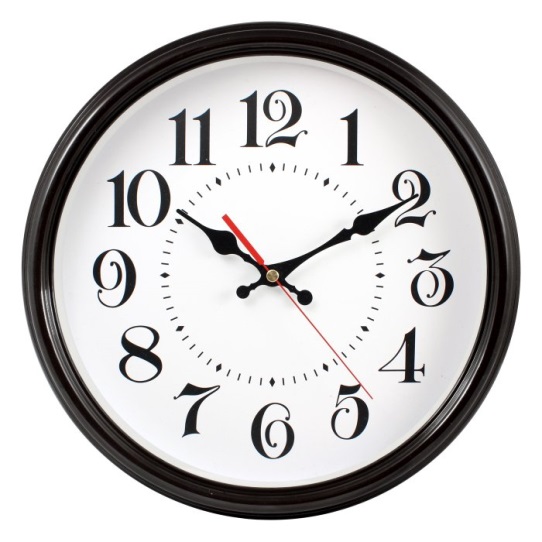 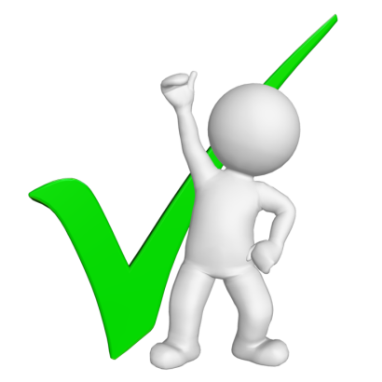 КОМПЬЮТЕРМЕН ЖӘНЕ ИНТЕРНЕТ ЖЕЛІСІМЕН ЖҰМЫС ІСТЕУ КЕЗІНДЕ ҚАУІПСІЗДІКТІ ҰЙЫМДАСТЫРУ БОЙЫНША ҰСЫНЫСТАР
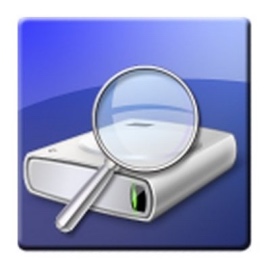 Компьютерге немесе бала айналысатын басқа құрылғыға ата-аналық бақылау программаларын орнатыңыз
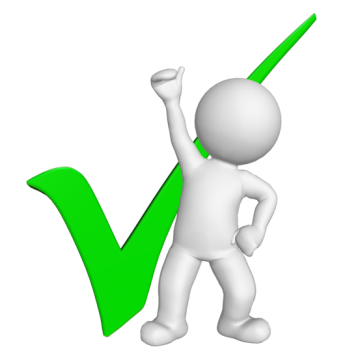 КОМПЬЮТЕРМЕН ЖӘНЕ ИНТЕРНЕТ ЖЕЛІСІМЕН ЖҰМЫС ІСТЕУ КЕЗІНДЕ ҚАУІПСІЗДІКТІ ҰЙЫМДАСТЫРУ БОЙЫНША ҰСЫНЫСТАР
Бос уақытта компьютерде жұмыс істеу уақытын шектеу керек
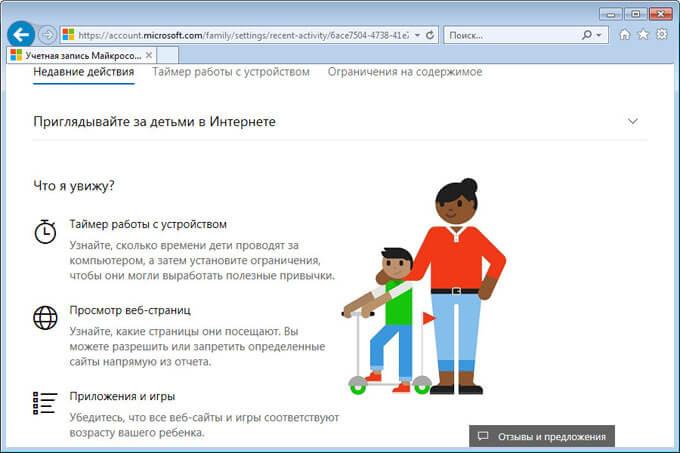 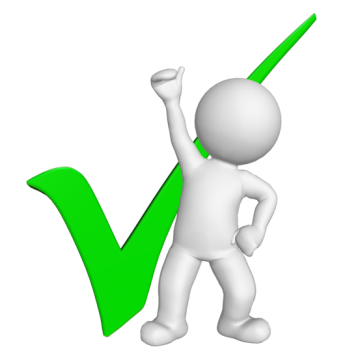 КОМПЬЮТЕРМЕН ЖӘНЕ ИНТЕРНЕТ ЖЕЛІСІМЕН ЖҰМЫС ІСТЕУ КЕЗІНДЕ ҚАУІПСІЗДІКТІ ҰЙЫМДАСТЫРУ БОЙЫНША ҰСЫНЫСТАР
Егер сіздің балаңыз интернетте көп уақыт өткізсе, назар аударыңыз
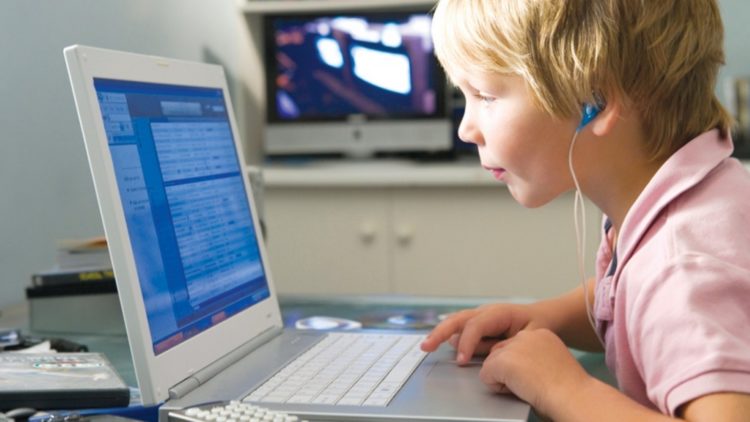 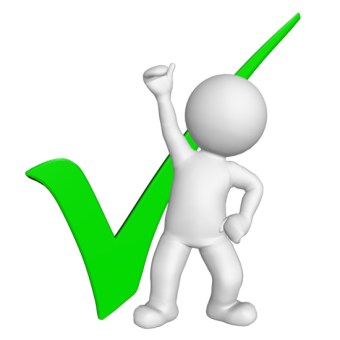 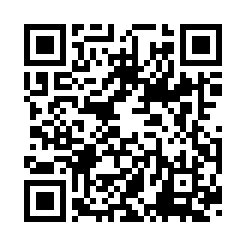 Қазақстан Республикасының Білім және ғылым министрлігінің порталындағы қашықтық білім беру
https://www.gov.kz/memleket/entities/edu/activities/3317?lang=kk
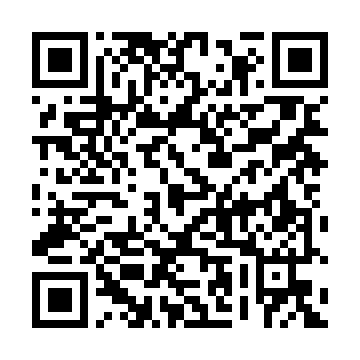 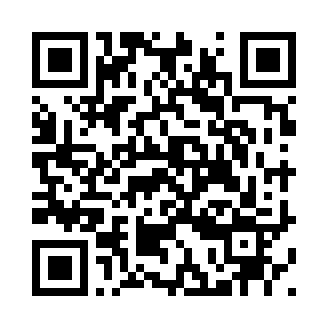 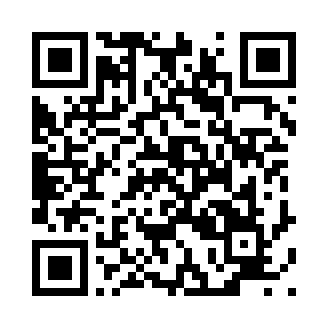 Денсаулық және қауіпсіздік
https://www.youtube.com/watch?v=wrIJxRpb6w0
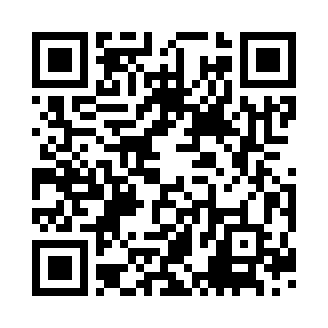 ОҚУШЫЛАРДЫҢ ЖАС ЕРЕКШЕЛІКТЕРІН ЕСКЕРЕ ОТЫРЫП, ҚАШЫҚТЫҚТАН ОҚЫТУДЫ ҰЙЫМДАСТЫРУ
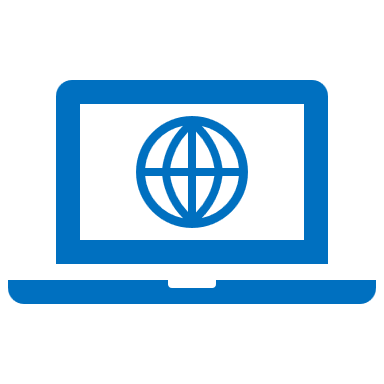 Оқу материалын қабылдауда оқушылардың 
жас ерекшеліктерін ескеру қажет пе 
және оны қалай жүзеге асыруға болады?
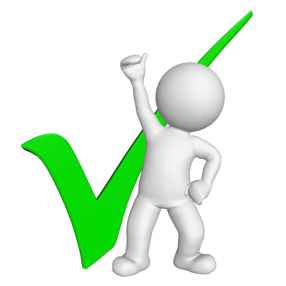 ОҚУШЫЛАРДЫҢ ЖАС ЕРЕКШЕЛІКТЕРІН ЕСКЕРЕ ОТЫРЫП, ҚАШЫҚТЫҚТАН ОҚЫТУДЫ ҰЙЫМДАСТЫРУ
Кіші мектеп жасындағы бала
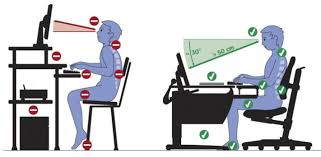 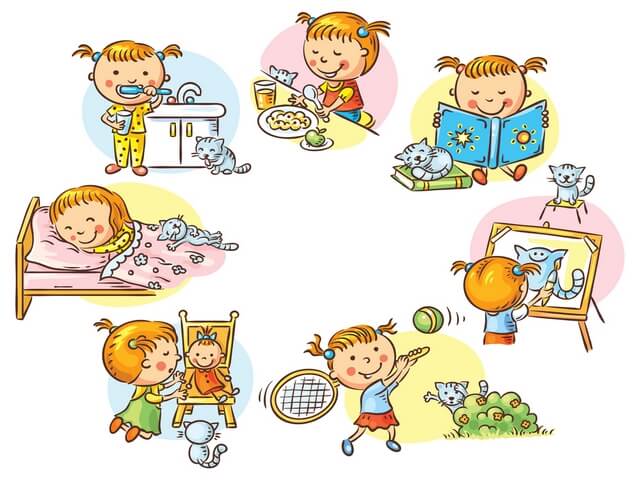 Дұрыс тамақтануы 
Серуенге шығуы
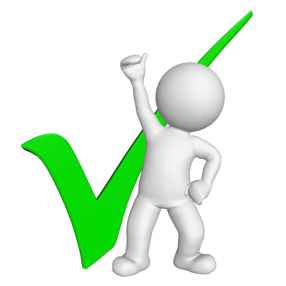 Баланың компьютерде дұрыс отыруы
Дене шынықтыру жаттығулары
"... есіңізде болсын, оқу кезінде бәрі қызықты бола алмайды, бірақ, әрине, қызықсыз заттар бар және олар болуы керек. Оқушыны тек өзіне тиесілі нәрсені ғана емес, өзіне тиесілі емес нәрсені де өз міндетін орындау үшін, қиындықтан ләззат алу үшін жасауға үйретіңіз»
                                                                                                                  К.Д. Ушинский
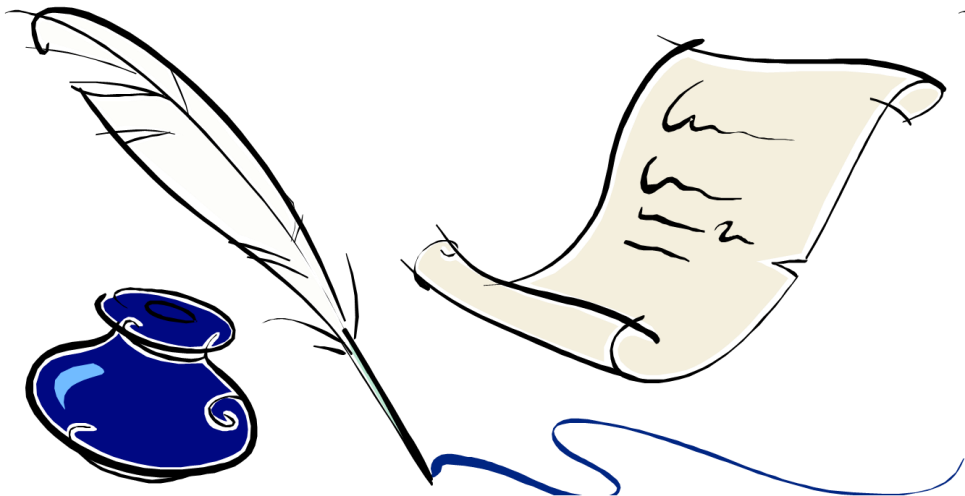 ОҚУШЫЛАРДЫҢ ЖАС ЕРЕКШЕЛІКТЕРІН ЕСКЕРЕ ОТЫРЫП, ҚАШЫҚТЫҚТАН ОҚЫТУДЫ ҰЙЫМДАСТЫРУ
Орта буын оқушылары
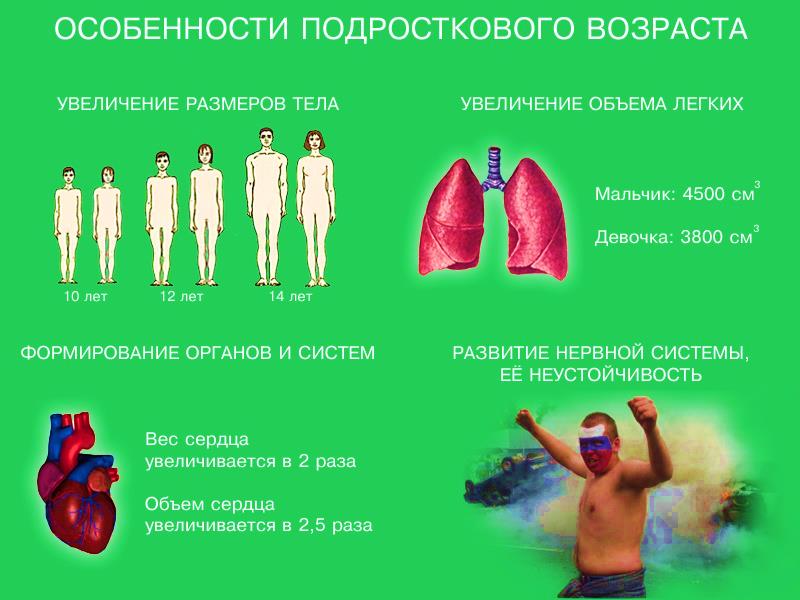 Физиологиялық өзгерістер
Психологиялық ерекшеліктер
Интеллектуалдық дамуы
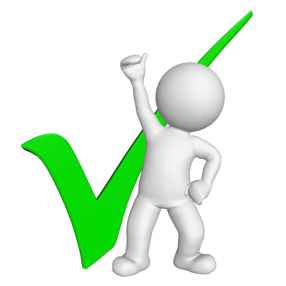 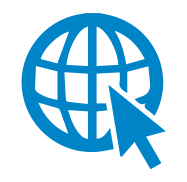 zhastar.org, openu.kz, proektoria.online, www.lektorium.tv
ОҚУШЫЛАРДЫҢ ЖАС ЕРЕКШЕЛІКТЕРІН ЕСКЕРЕ ОТЫРЫП, ҚАШЫҚТЫҚТАН ОҚЫТУДЫ ҰЙЫМДАСТЫРУ
Жоғары сынып оқушылары
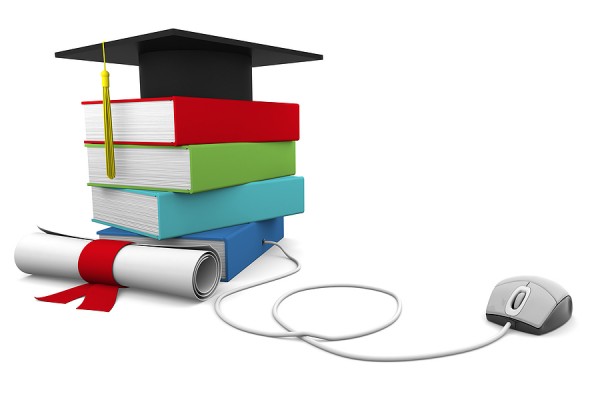 Жоғары сынып оқушыларының маңызды ерекшелігі – алдағы өмірлік өзін-өзі анықтауға және мамандық таңдауға байланысты олардың санасы мен сезімдерінің шиеленісуі
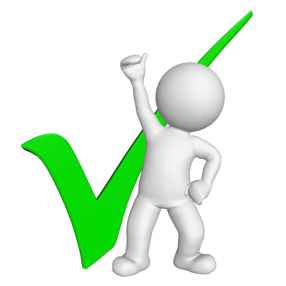 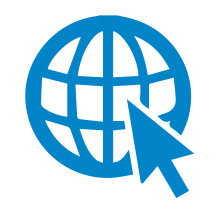 https://bagdar.kz, https://bilim.kz/professional, https://testometrika.com, https://www.profguide.io,
 https://navigatum.ru/, https://profilum.ru, daryn.kz, IQanat.kz, arzamas.academy, 4brain.ru, http://www.testcenter.kz/
ҚАШЫҚТЫҚТАН ОҚЫТУ КЕЗІНДЕ БАЛАЛАРДЫ ПСИХОЛОГИЯЛЫҚ СҮЙЕМЕЛДЕУ
1
3
2
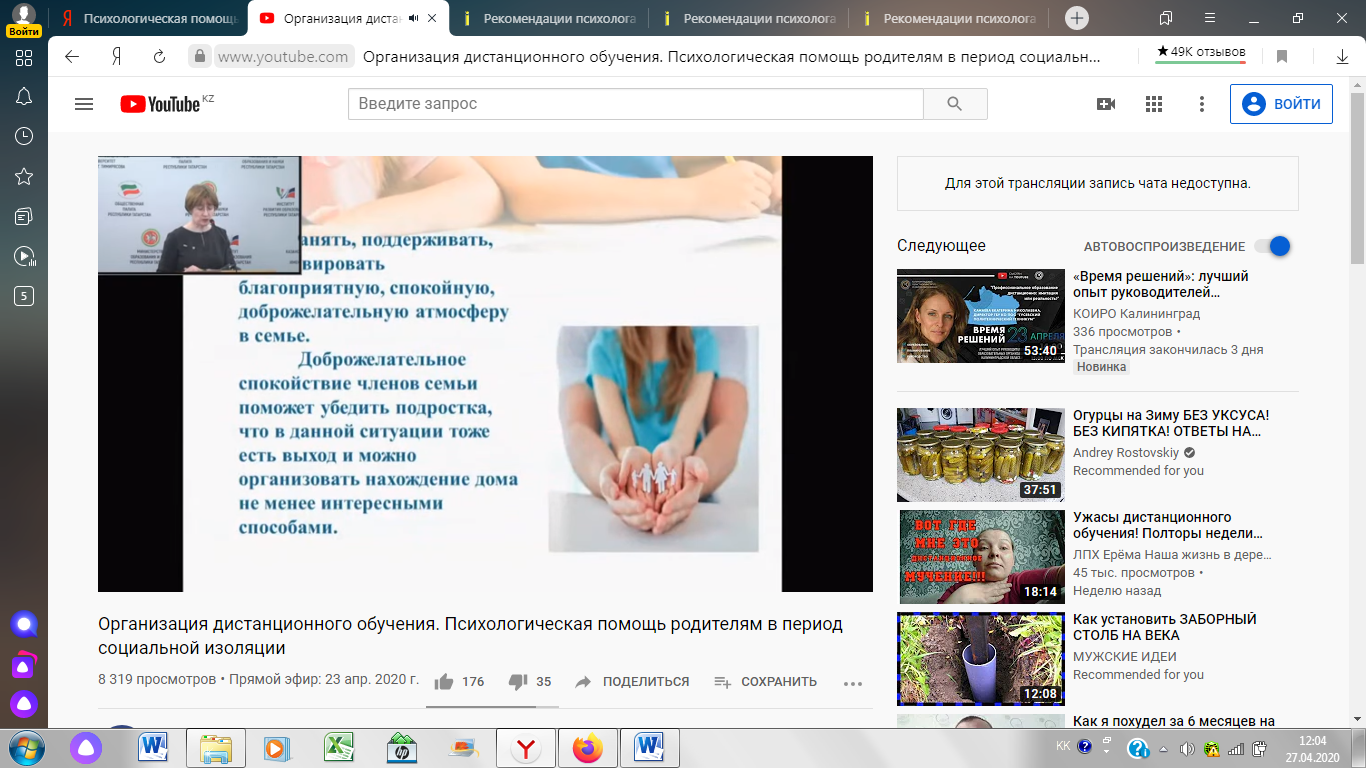 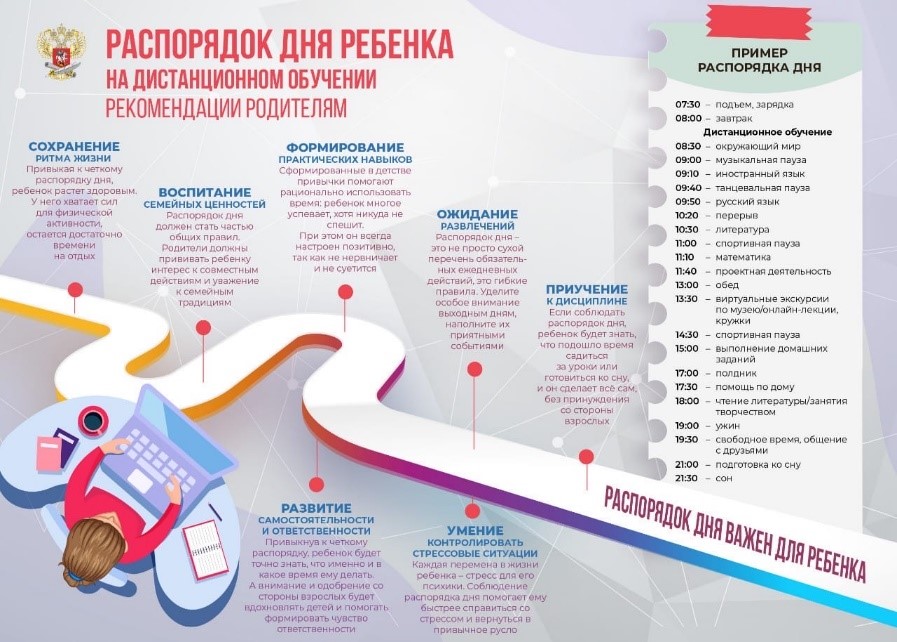 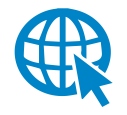 Bilimland.kz, Daryn.online, Opiq.kz
4
6
5
ҚАШЫҚТЫҚТАН ОҚЫТУ КЕЗІНДЕ БАЛАЛАРДЫ ПСИХОЛОГИЯЛЫҚ СҮЙЕМЕЛДЕУ
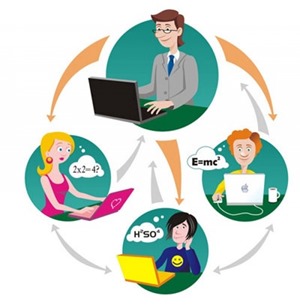 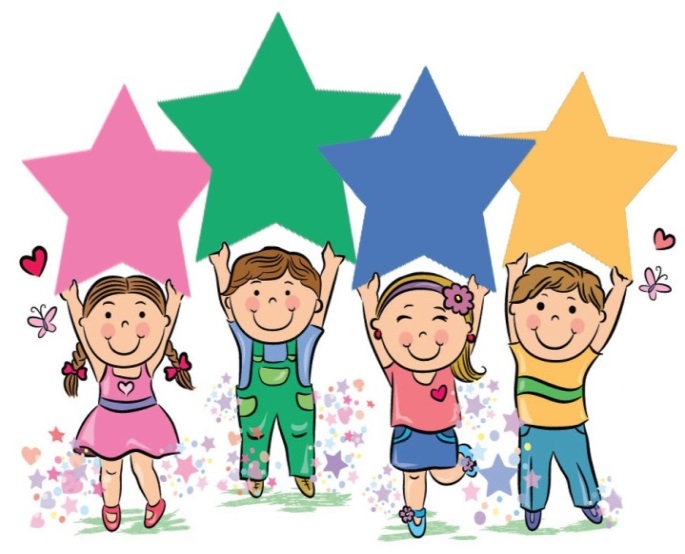 7
9
8
ҚАШЫҚТЫҚТАН ОҚЫТУ КЕЗІНДЕ БАЛАЛАРДЫ ПСИХОЛОГИЯЛЫҚ СҮЙЕМЕЛДЕУ
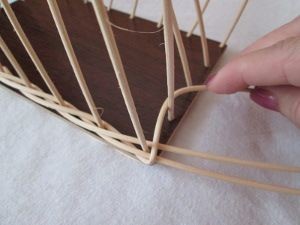 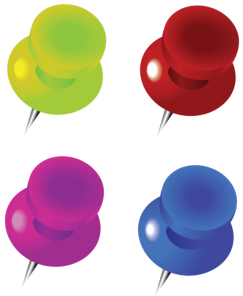 Балаңыздың құрдастарымен сабаққа, хоббилеріне қатысты  қарым-қатынас жасау мүмкіндіктеріне қолдау көрсетіңіз
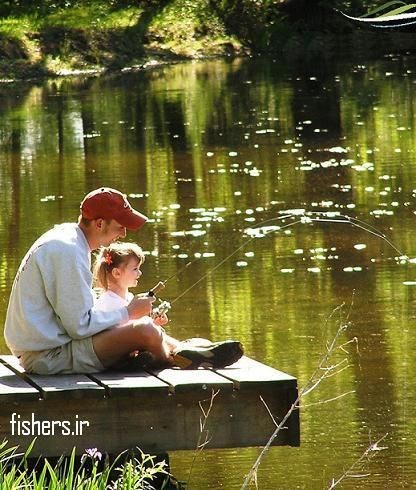 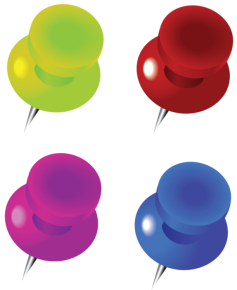 Балаңыздың түрлі реакцияларын түсіністікпен қабылдап, не алаңдататынын бөлісуге тырысыңыз
10
11
ҚАШЫҚТЫҚТАН ОҚЫТУ КЕЗІНДЕ БАЛАЛАРДЫ ПСИХОЛОГИЯЛЫҚ СҮЙЕМЕЛДЕУ
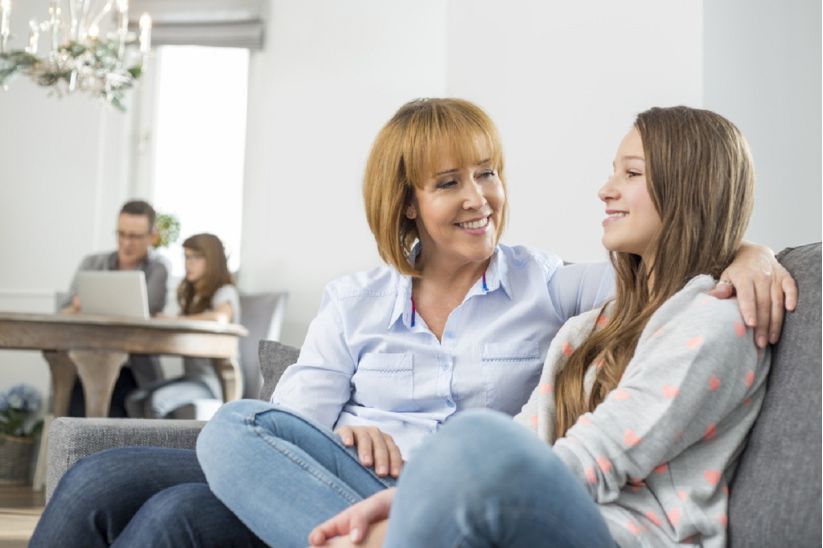 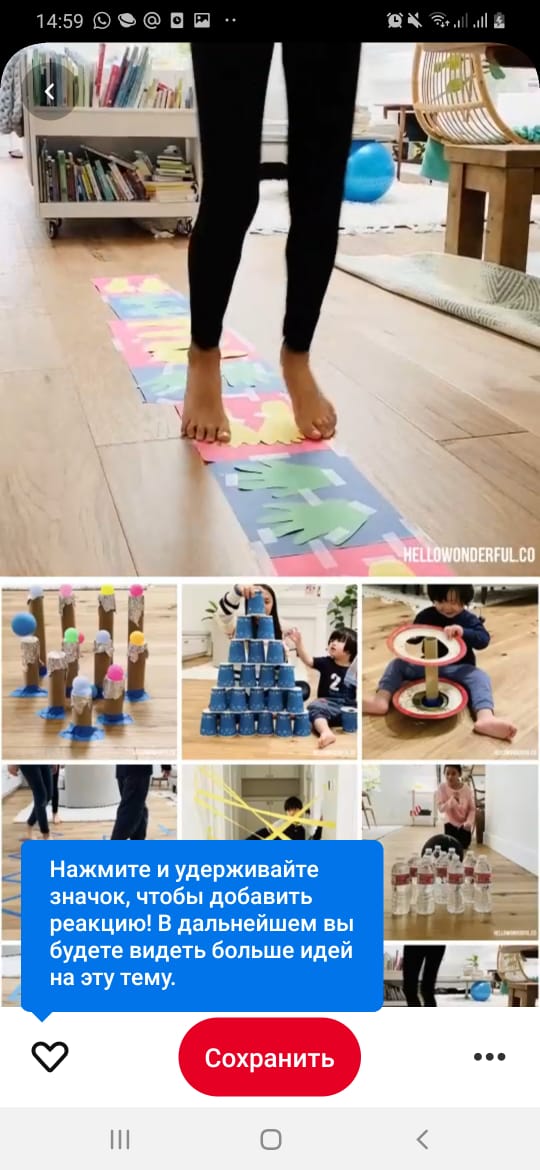 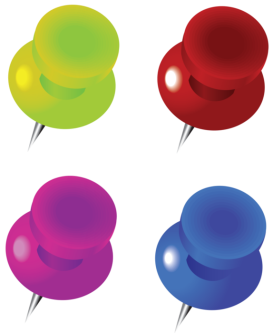 Дене жаттығуларын жасауын ынталандырыңыз. Күн тәртібінде міндетті түрде болсын, ол стресті жеңуге көмектеседі
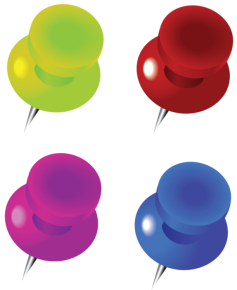 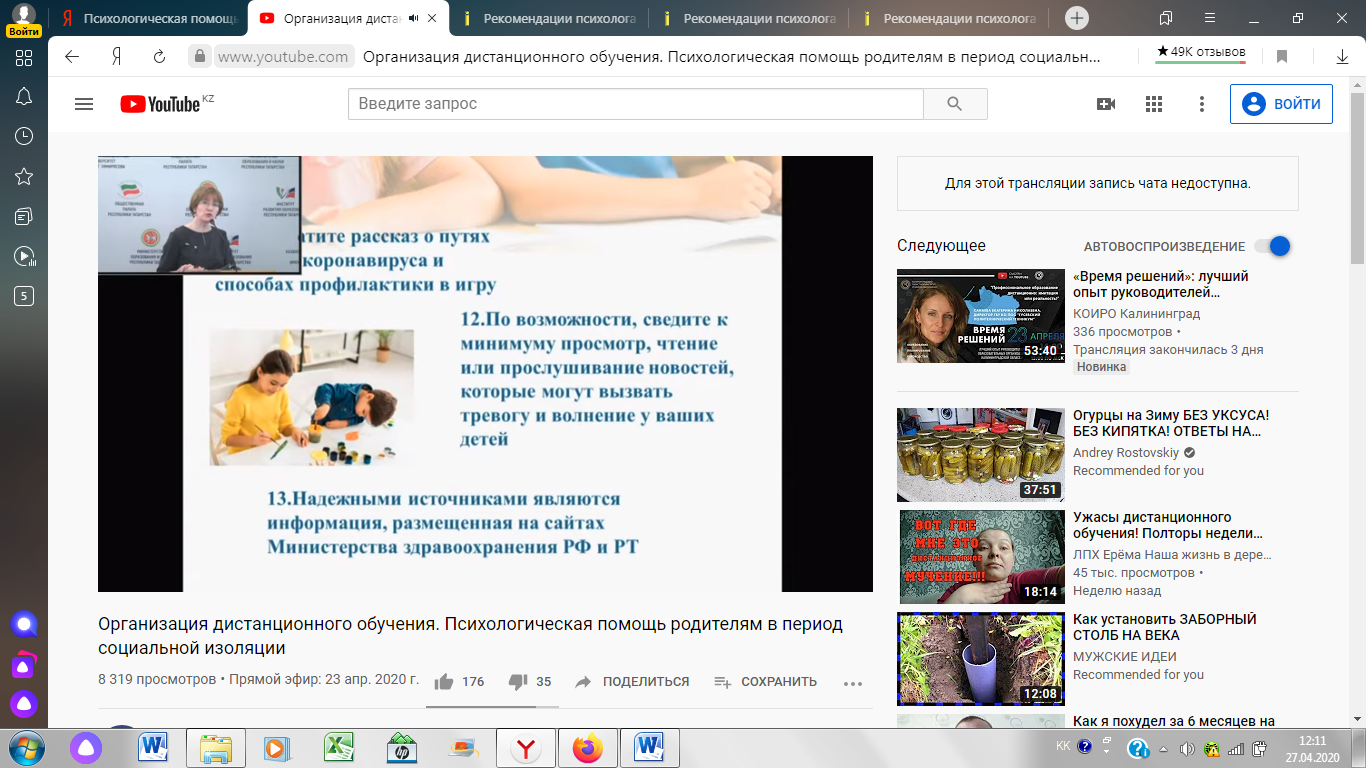 Балалардың шығармашылық қол еңбегін қолдап, ынталандырыңыз. Бұл балаларды босаңсу, жайлану құралы болып табылады, қиялдау арқылы балалар күнделікті негативті сезімдерден арылады
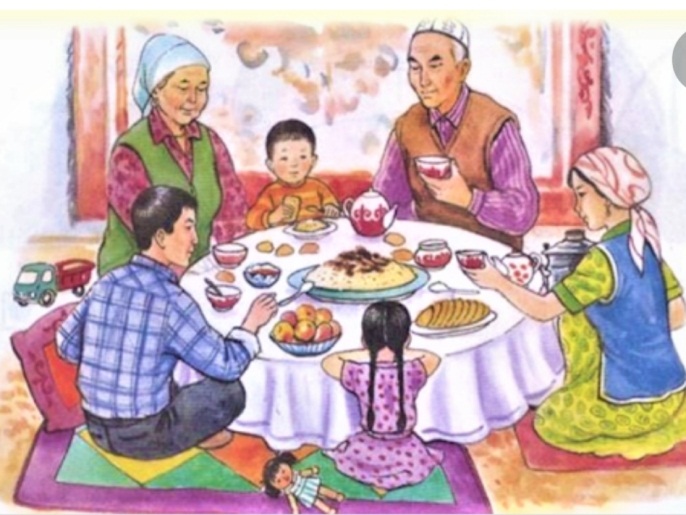 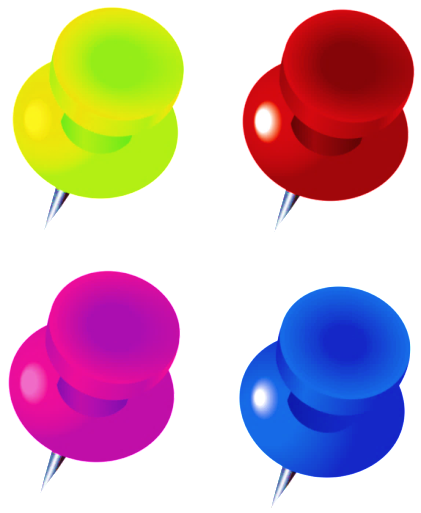 Балалардың жақын адамдарға қамқорлық көрсетуге ұмтылысын құптаңыз (ата-әжесіне, өзінен кіші бауырларына, тіпті жануарлар мен өсімдіктерге де)
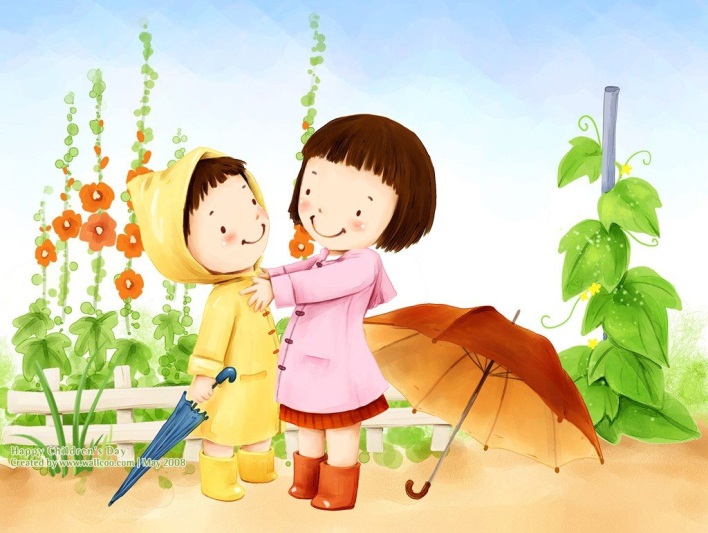 ИНТЕРНЕТ ЖЕЛІСІНДЕ БАЛАЛАРДЫҢ ЖҰМЫСЫН 
АТА-АНАЛЫҚ БАҚЫЛАУ ЕРЕЖЕЛЕРІ
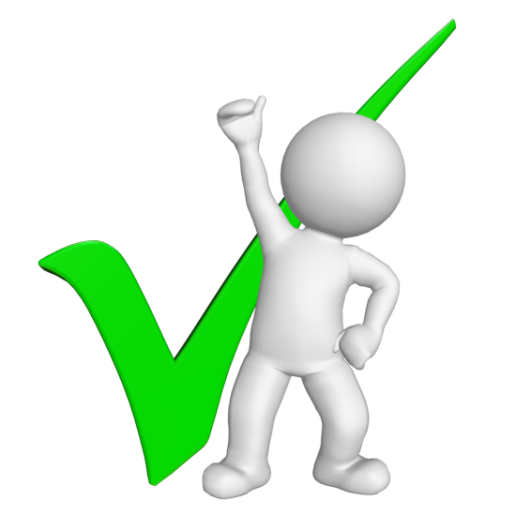 Интернет ресурс: https://habr.com/ru/company/aktiv-company/blog/423557/
Суретте компьютерді қолданудың қандай ережелері бұзылды?
Суреттегі бұрыс жағдаятқа қарап, ата-ананың баланы психологиялық қолдаудың 3 ережесін ұсыныңыз
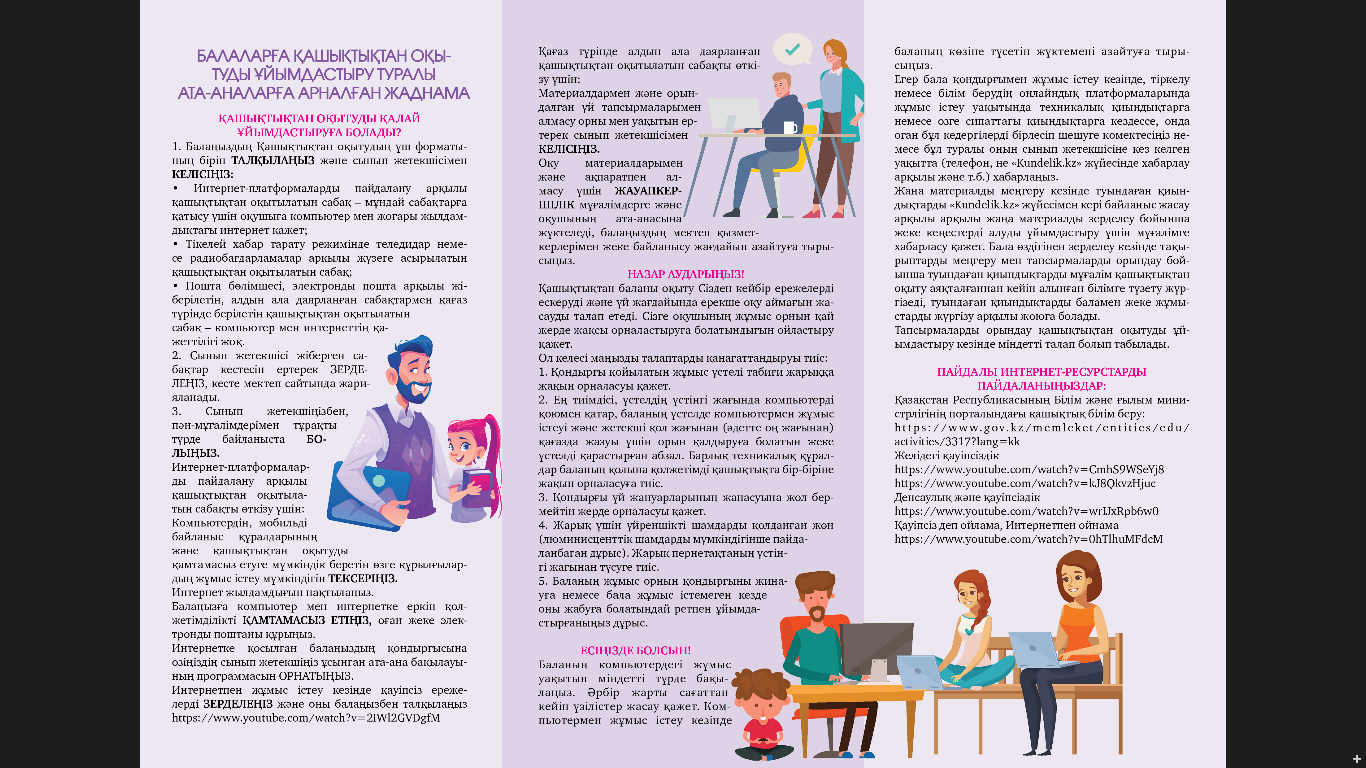 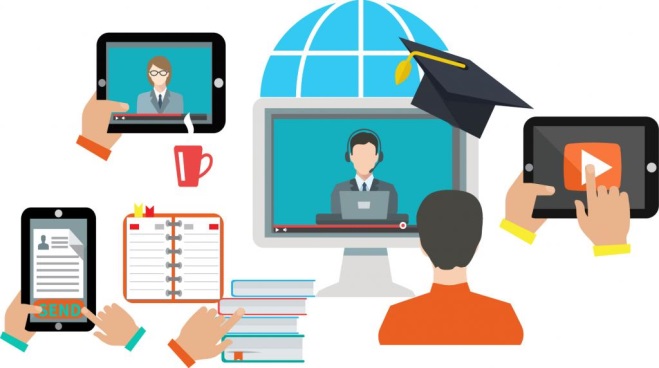 ОҚУШЫЛАРҒА АРНАЛҒАН ҰСЫНЫСТАР
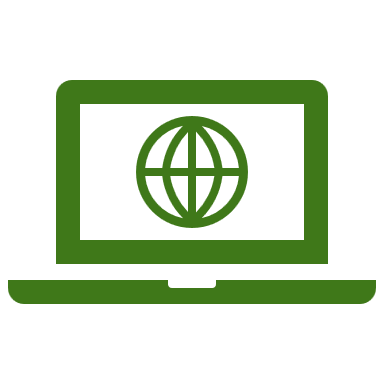 Мен және менің күн тәртібім
Таңертең үнемі бір уақытта тұру
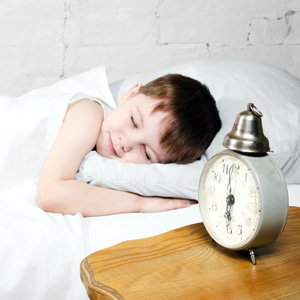 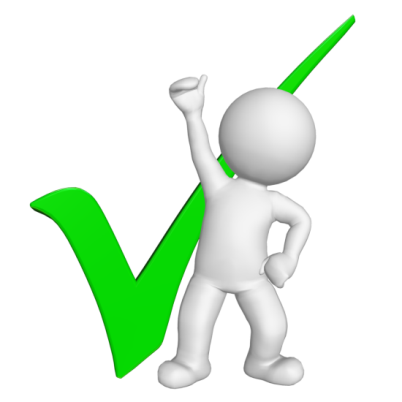 Мен және менің күн тәртібім
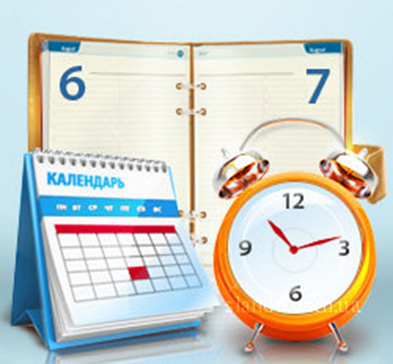 Күн тәртібін қашықтықтан оқытылатын сабақтардың қосымша кестесін ескере отырып, ұйымдастырған жөн
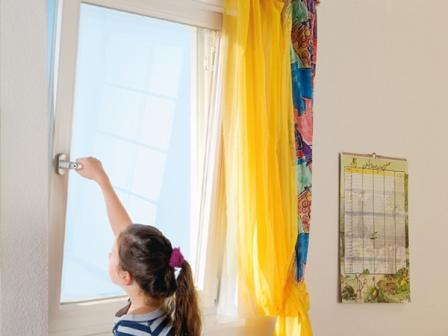 Мен және менің күн тәртібім
Күнделікті оқу тапсырмасын орындау керек
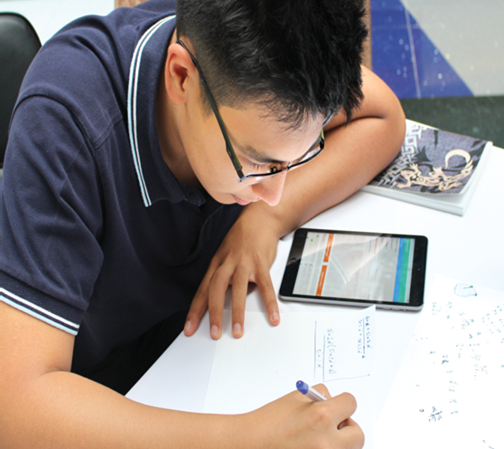 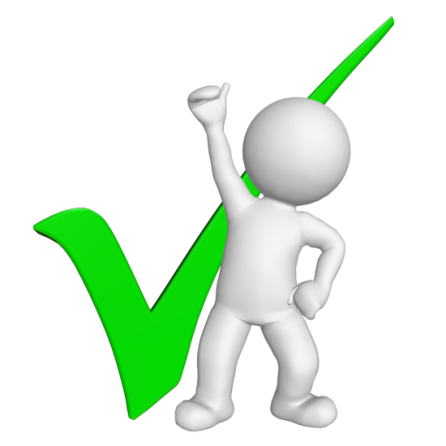 Интернетте жұмыс істеу ережелері
1
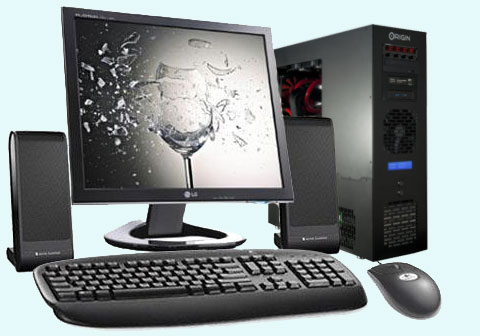 2
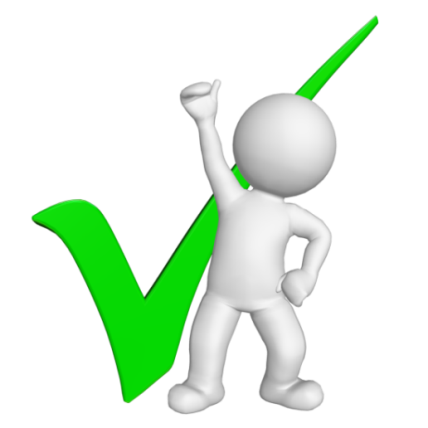 Интернетте жұмыс істеу ережелері
3
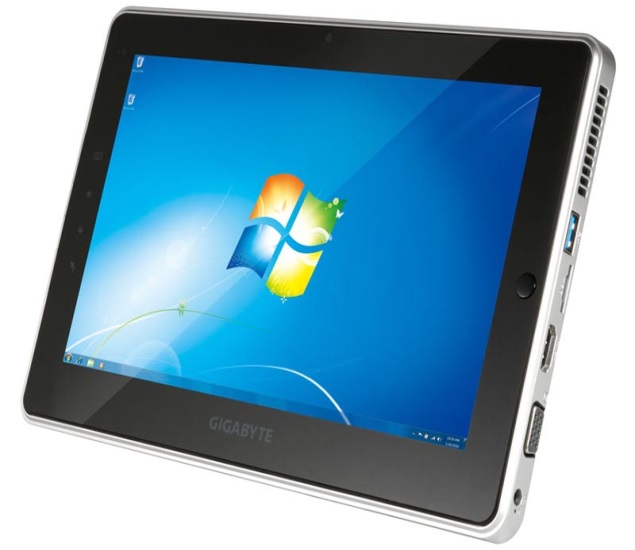 4
5
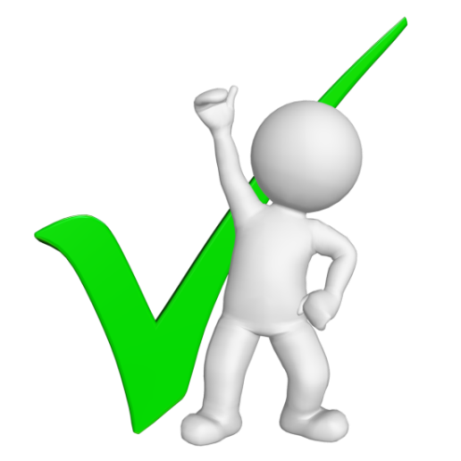 Интернетте жұмыс істеу ережелері
6
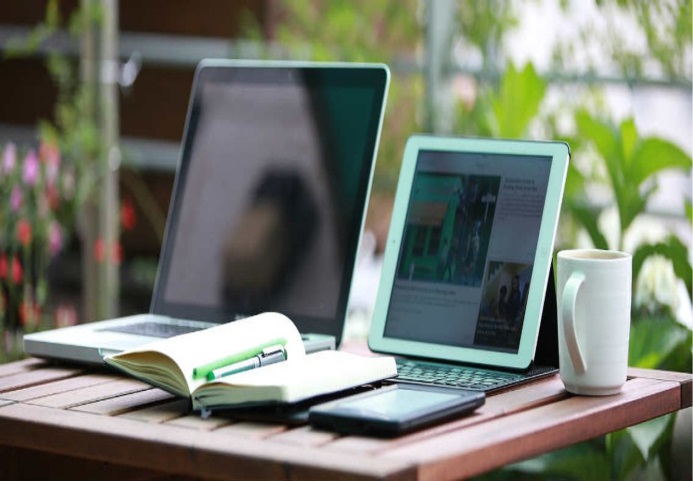 7
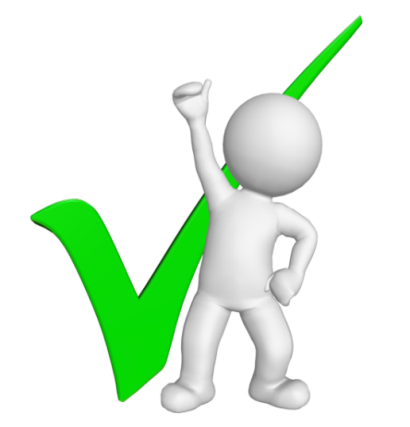 8
Интернетте жұмыс істеу ережелері
9
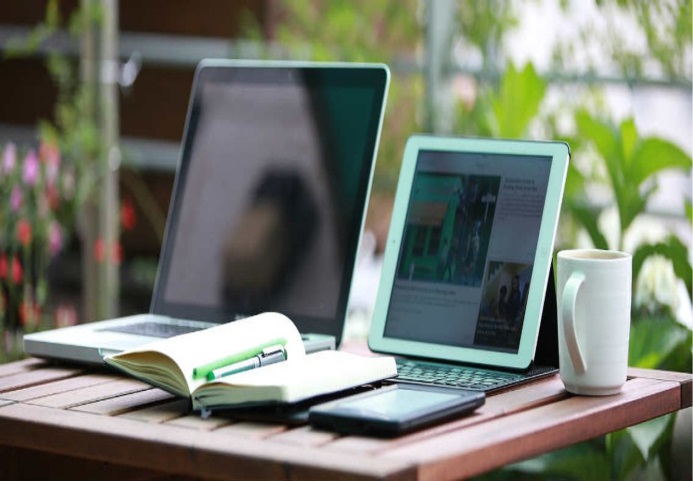 10
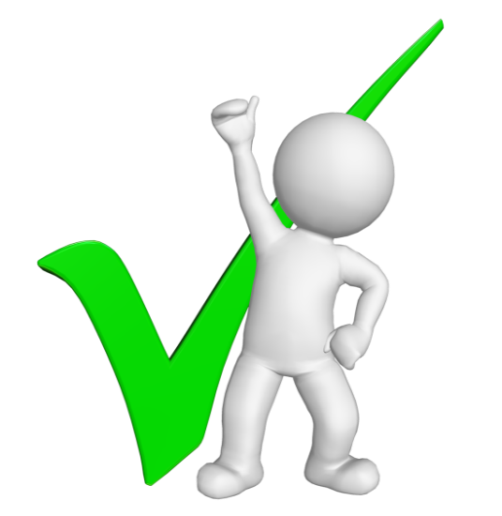 Гигиенаның қарапайым ережелері
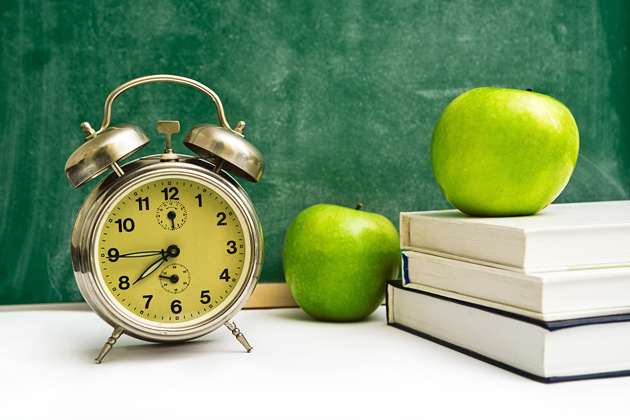 Жеке гигиена қағидаларын қатаң сақтау -тісті тазалау, таңертең және кешке жуыну, таңертең және кешке, сондай-ақ тамақ ішер алдында бет пен қолды жуу;
күн тәртібін сақтау; 
жұмыс орнын ұйымдастыру; 
таза ауада серуендеу;
таңертеңгі дене шынықтыру және  сабақтардың арасындағы үзілістер кезінде сергіту сәті кешендерін орындау;
уақытылы тамақтану
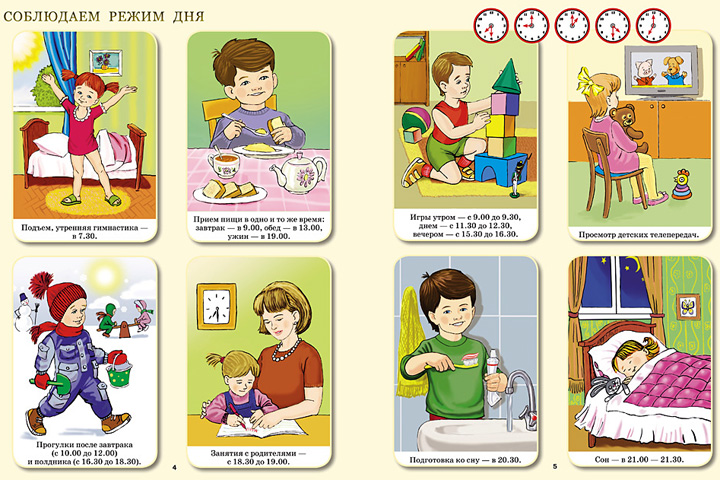 Сергіту сәті және денсаулық
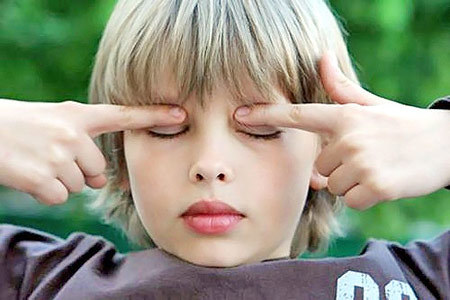 Әрбір бейнесабақтан кейін үзіліс уақытында көзге арналған жаттығу кешендерін жасау: 
 жылдам жыпылықтату, одан кейін 5-ке дейін баяу санап, көзді жұму,  4-5 рет қайталау;
 көзді қатты жұму және 3-ке дейін санау. Көзді ашу және алыстан қарау, 5-ке дейін санау;
 1-ден 5-ке дейін санай отырып, созылған қолмен сұқ саусаққа қарау, одан кейін жанарды алысқа 1-ден 6-ға дейін санап ауыстыру
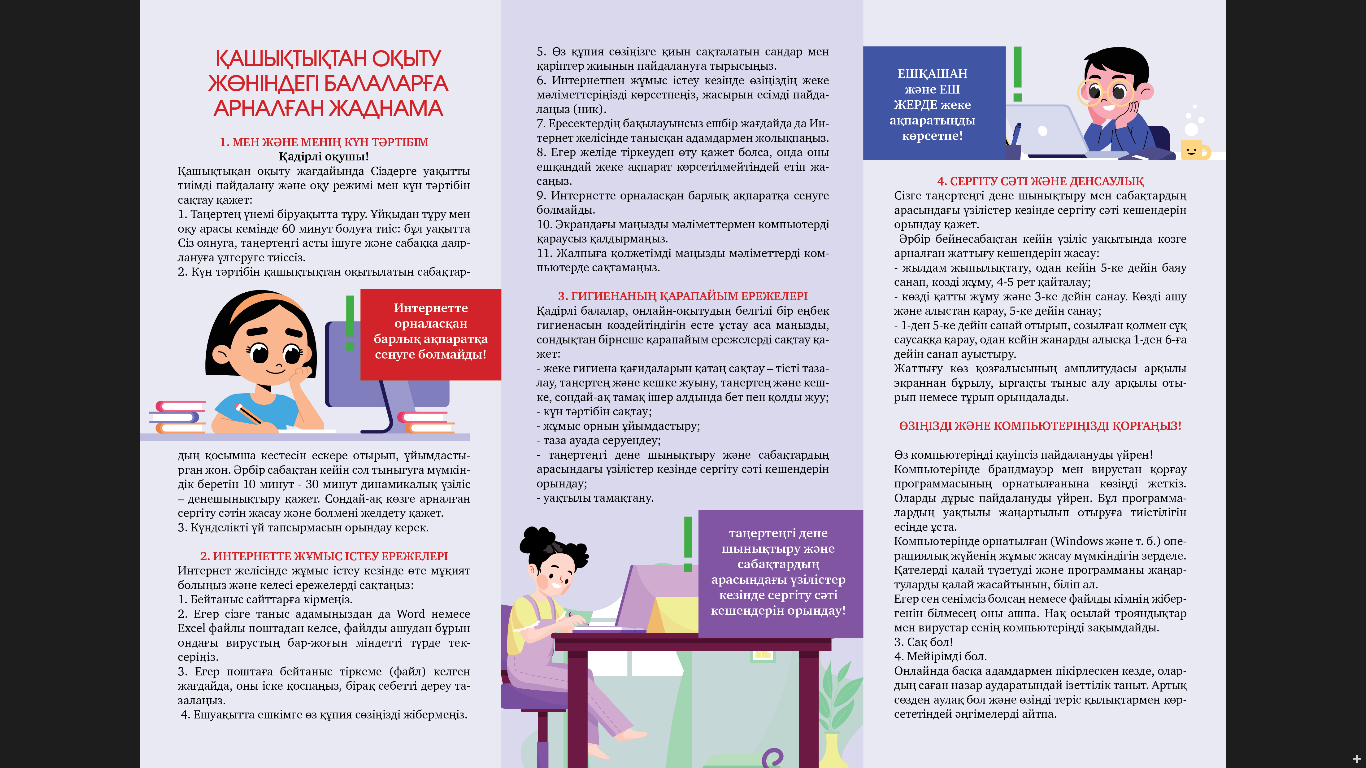 Суреттерге қарап қашықтықтан оқыту жағдайында 
3 ережеден тұратын күн режимін ұсыныңыз
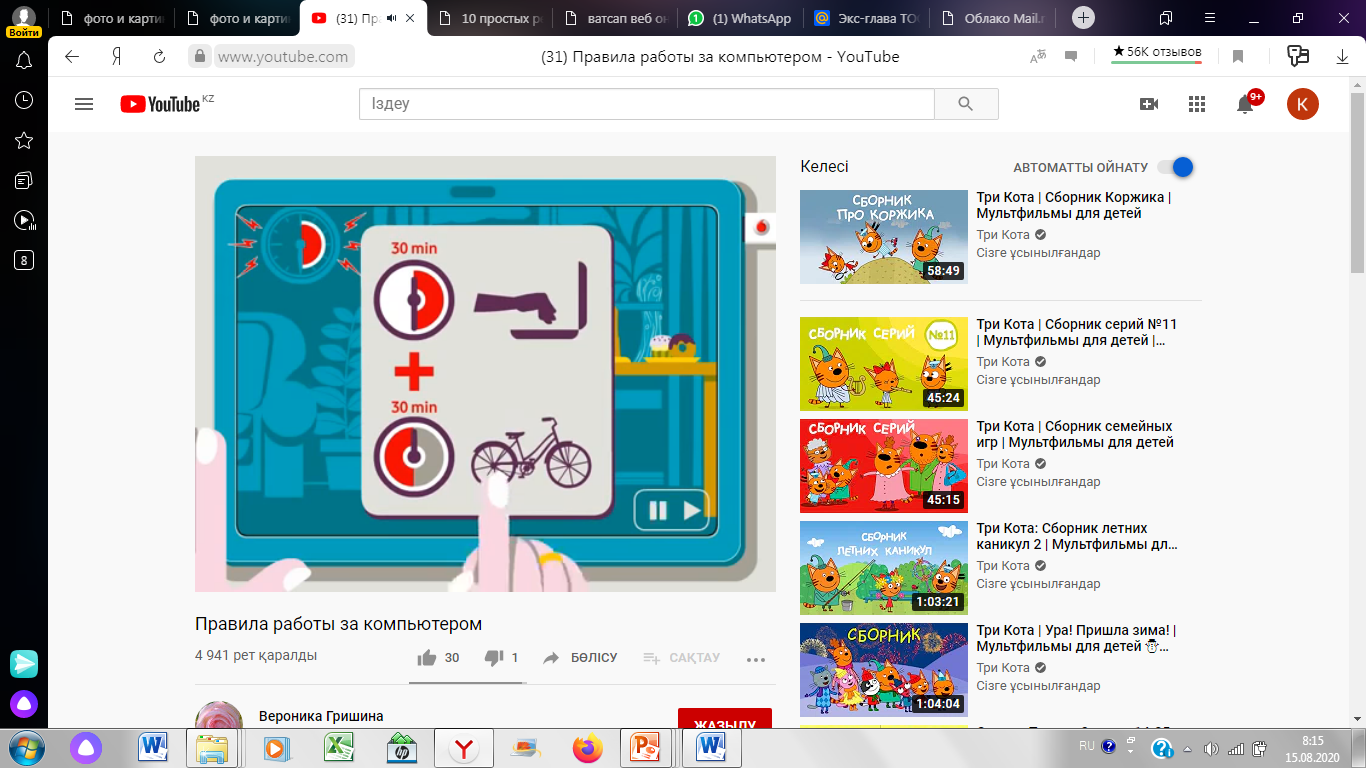 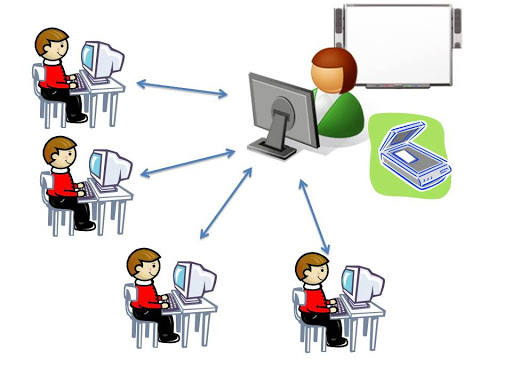 Қадірлі балалар!
Егер сіздерде сұрақтар пайда болса, онда кеңес алу үшін мұғалімдерге немесе сынып жетекшісіне хабарласыңыздар
Сіздерге оқуда табыстар тілейміз!